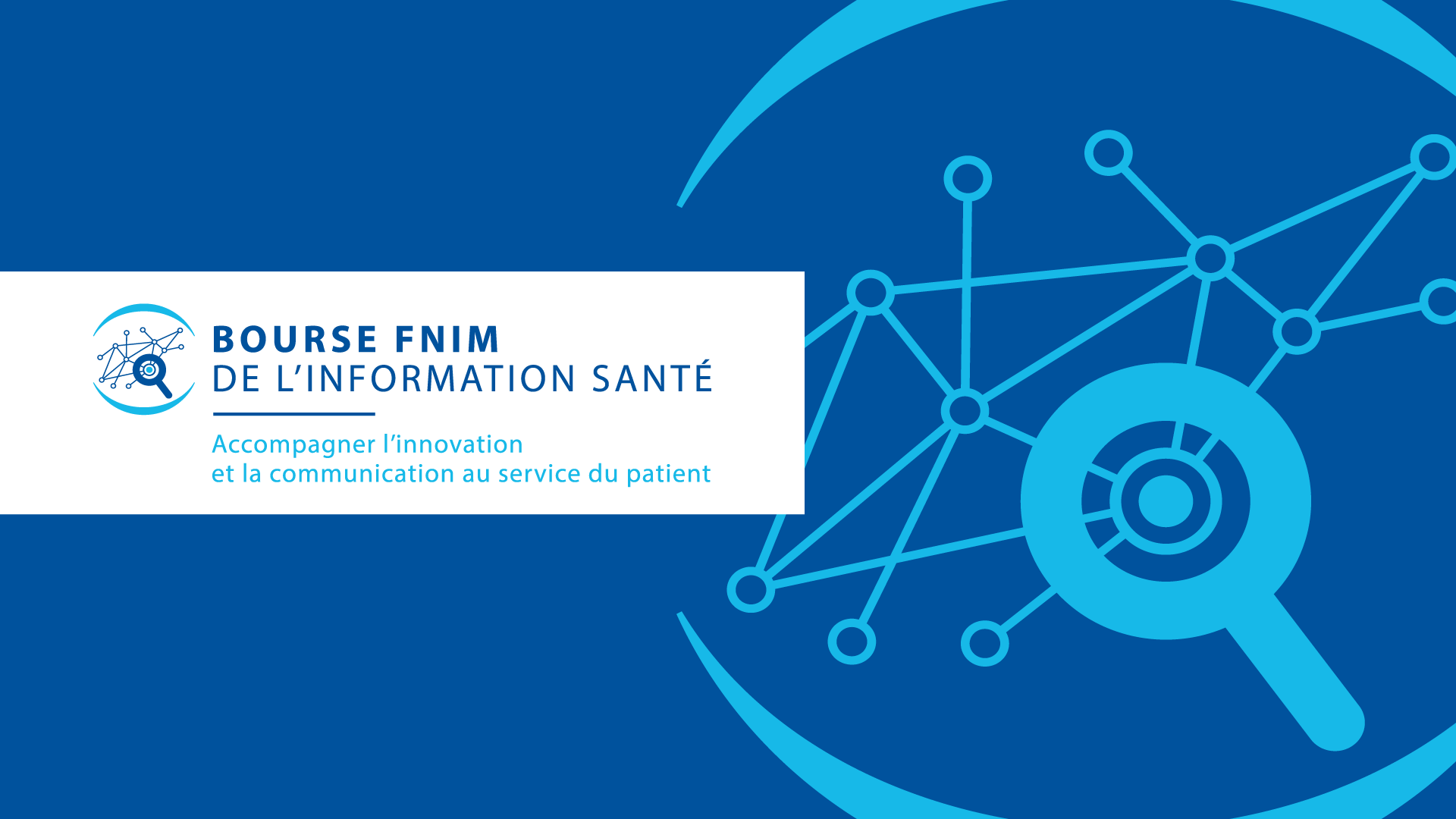 Nom projet :
Nom de l’Association :
Noms des porteurs de projets :
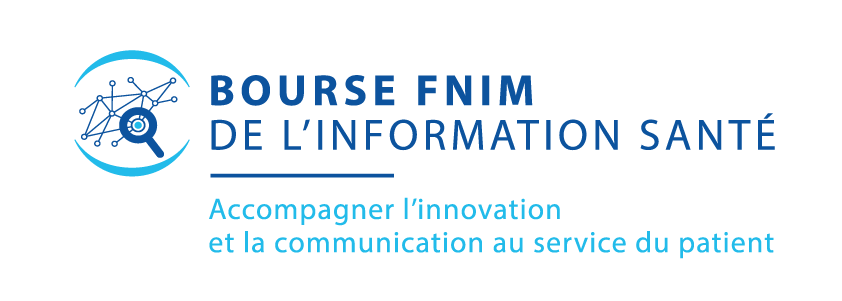 Nom projet :
1/ Présentation de l’équipe d’étudiants porteur du projet
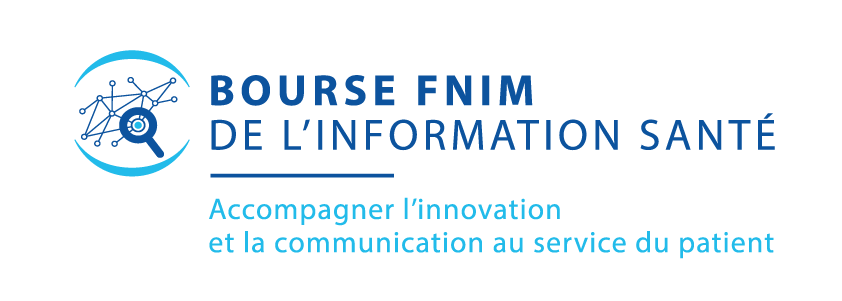 Nom projet :
2/ Présentation l’association ou l’organisation dédiée aux patients et/ou aux aidants.
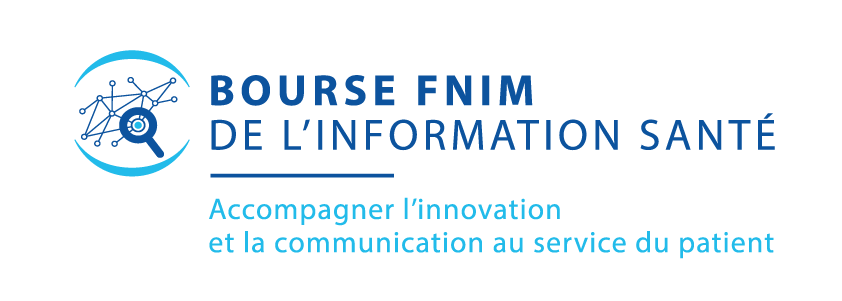 Nom projet :
3/ La problématique pour laquelle l’association ou l’organisation souhaite informer/communiquer.
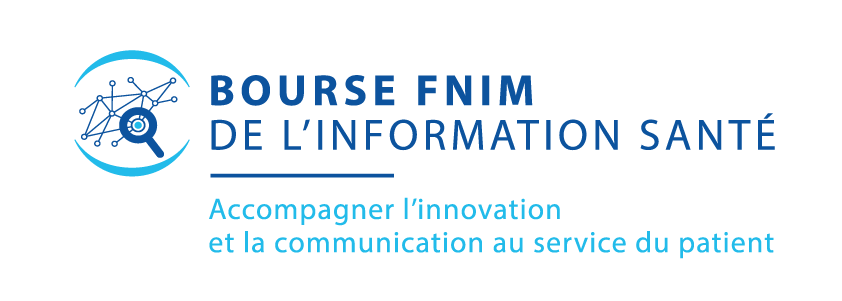 Nom projet :
4/ Les objectifs de la communication de l’association ou l’organisation
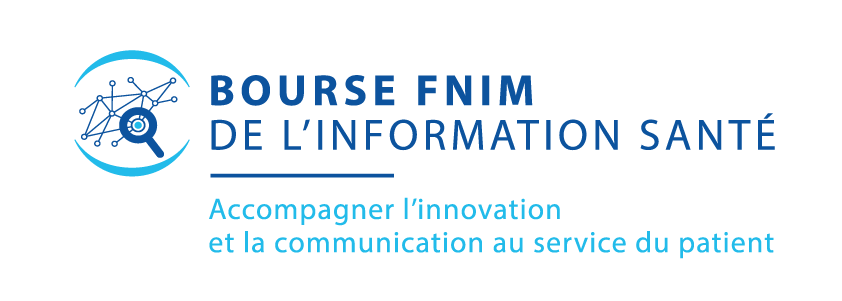 Nom projet :
5/ Les cibles
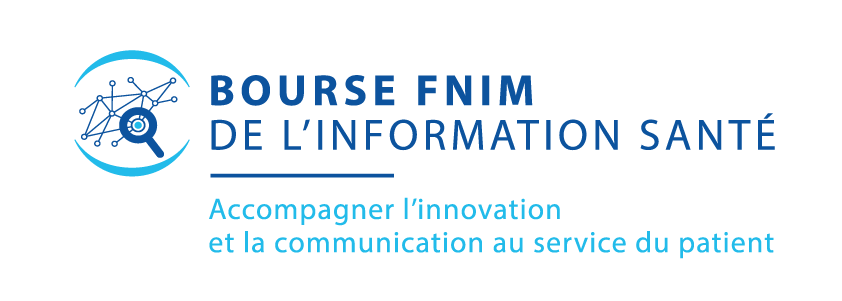 Nom projet :
6/ La stratégie de communication
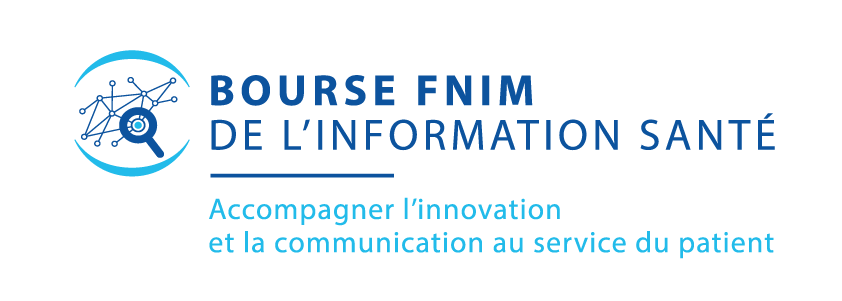 Nom projet :
7/ Les outils de communication
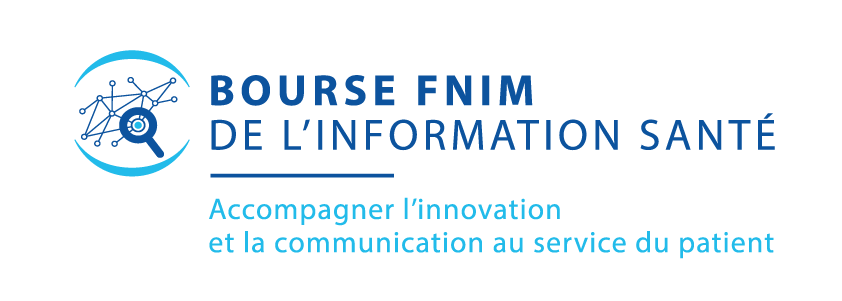 Nom projet :
8/ les résultats attendus/KPIs